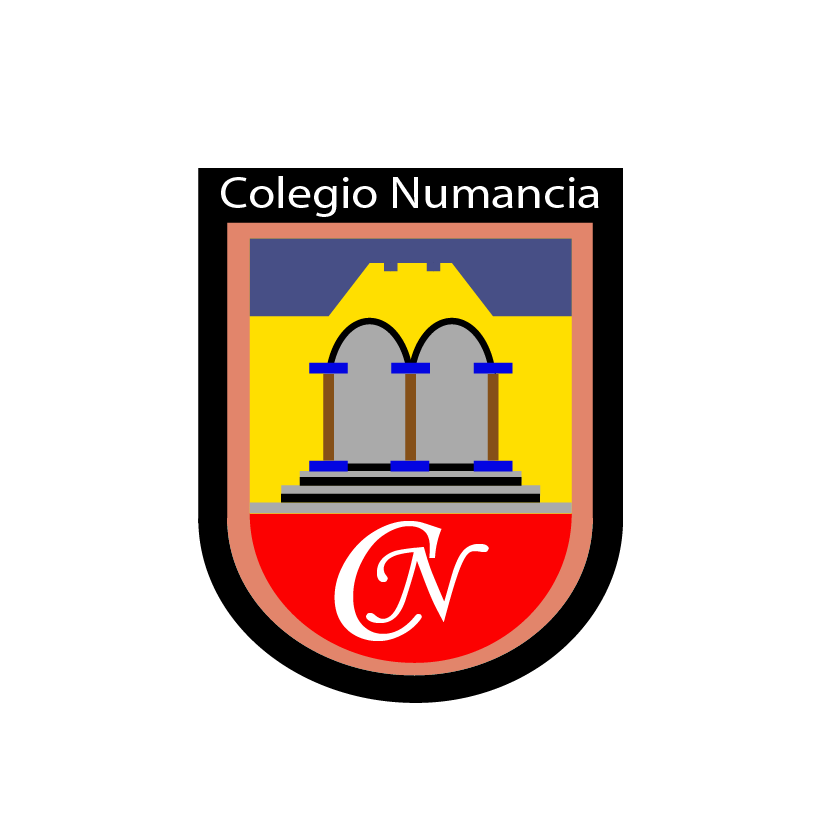 LENGUAJE Y COMUNICACIÓNCOMPRENSIÓN LECTORAREPASO
Cuarto Básico
Profesora Pamela Orellana
Clase N°10
17-03-2021
Ruta de aprendizaje
Lectura y análisis
Objetivos
01
02
Revisión actividad.
Activación
03
04
Cierre
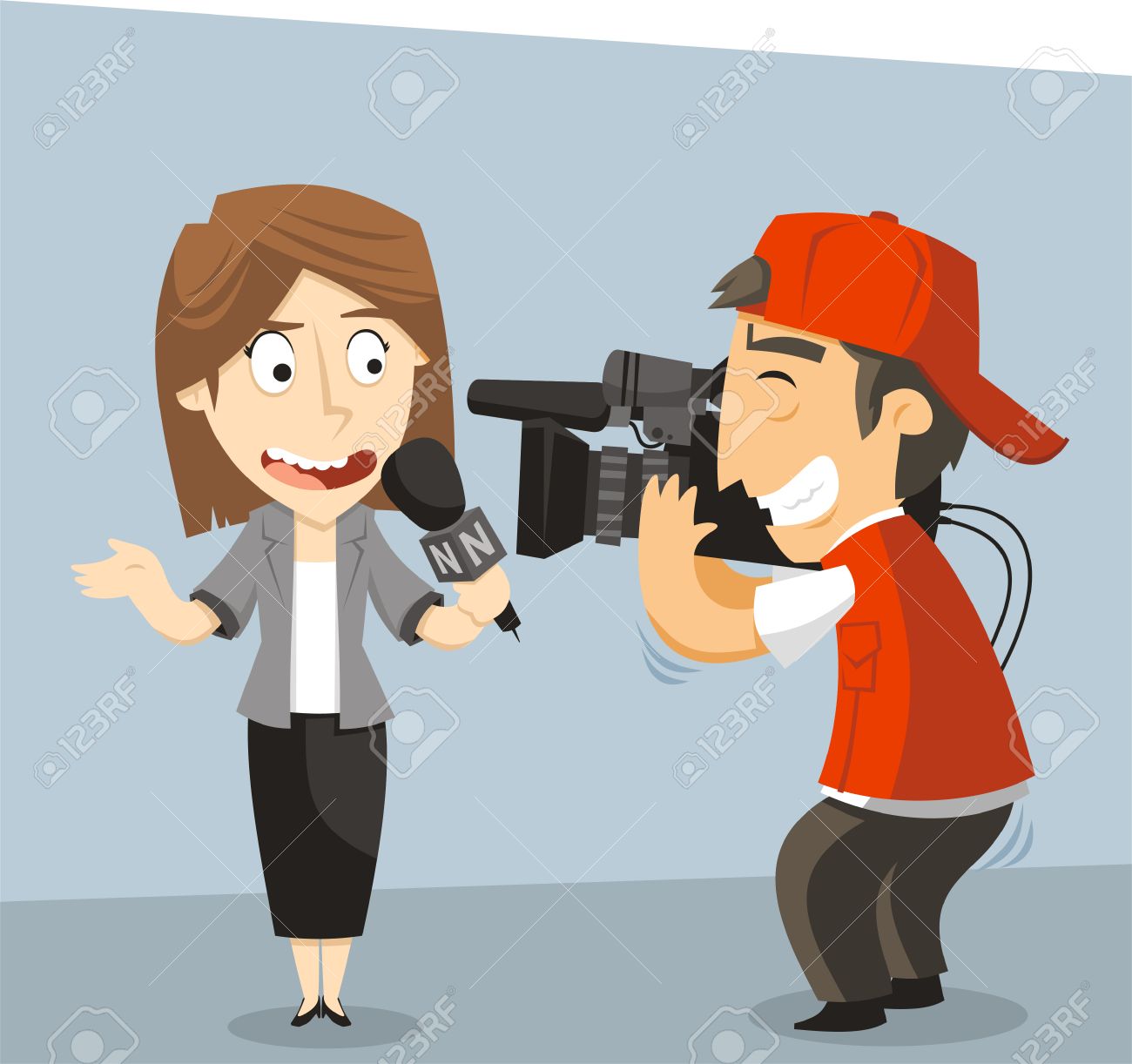 ObjetivosComprender una noticia aplicando estrategias de comprensión lectora.Retroalimentar actividad anterior.
Activación
Nueva veterinaria “Mini Zoo”
.
¿De qué tratará la noticia que leeremos?
Al Día, 28 de septiembre de 2015
Abre sus puertas una nueva veterinaria

Nueva veterinaria “Mini Zoo”

   Son un grupo de veterinarios especialistas en animales como pingüinos, cigüeñas, guepardos y águilas. Recorren países del Norte y Sur respondiendo a los llamados de las personas que encuentran algunos de estos animales en malas condiciones, para curarlos y devolverlos a su hábitat natural.
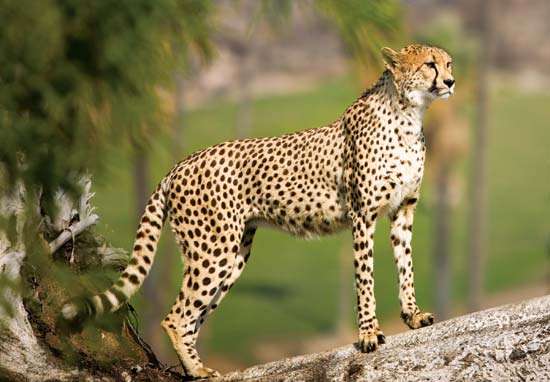 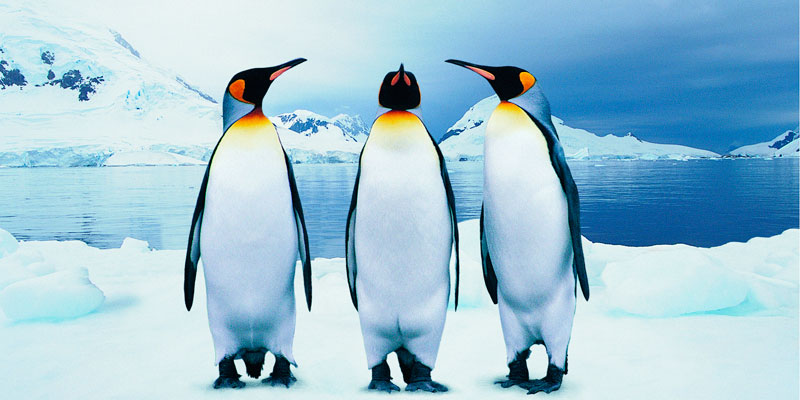 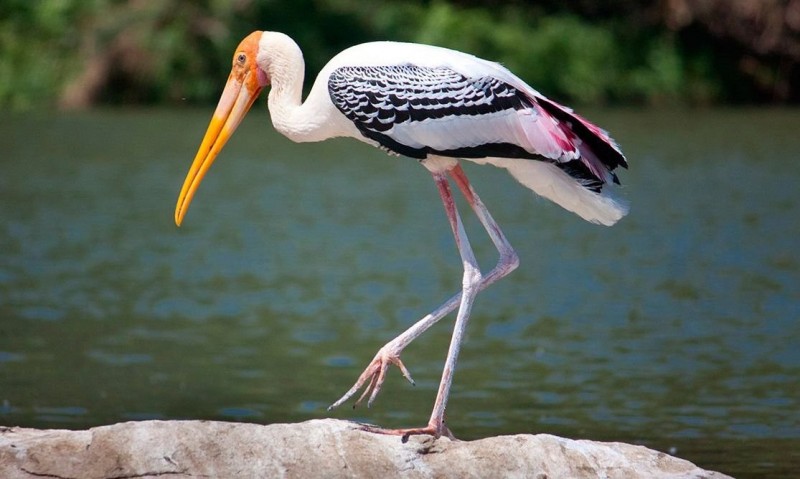 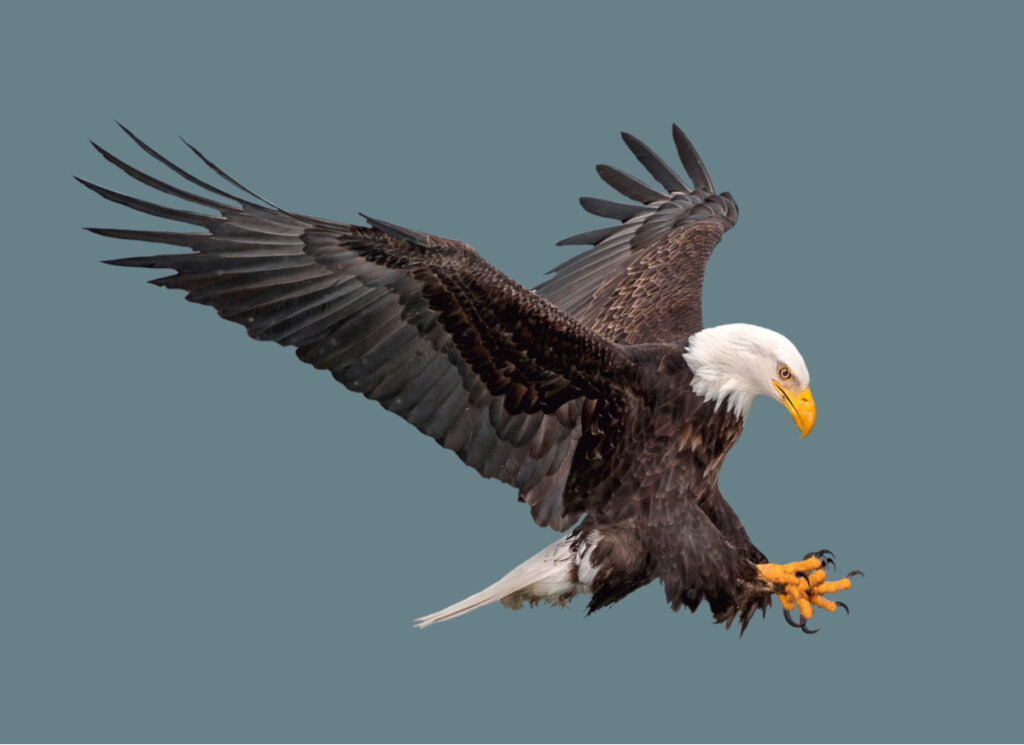 ACTIVIDAD
Cuaderno
01
¿ Qué opinas sobre la noticia leída ?
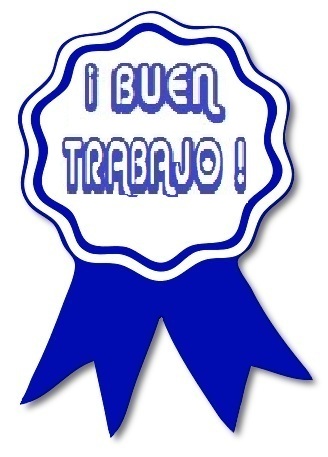 Recuerda:Mantener el cuaderno al día y escribir con letra clara y ordenada.Aclarar tus dudas en la clase.